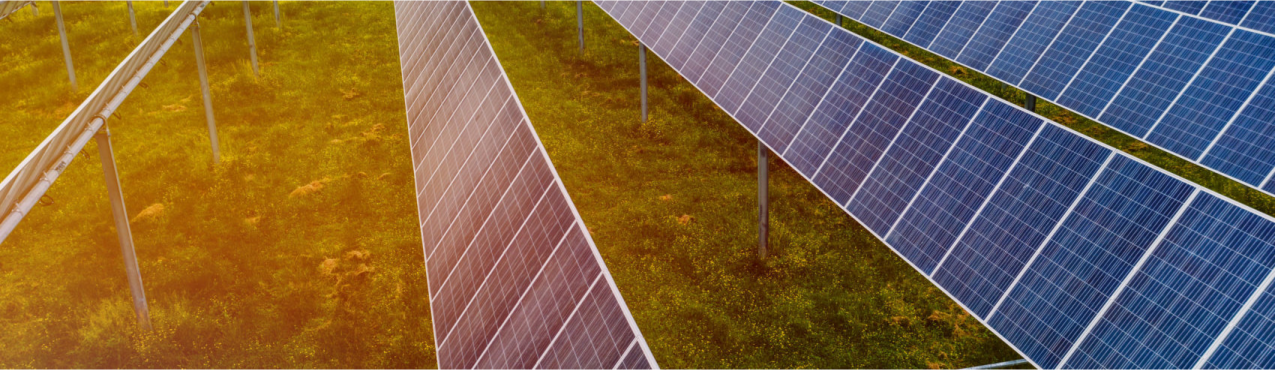 Solar X
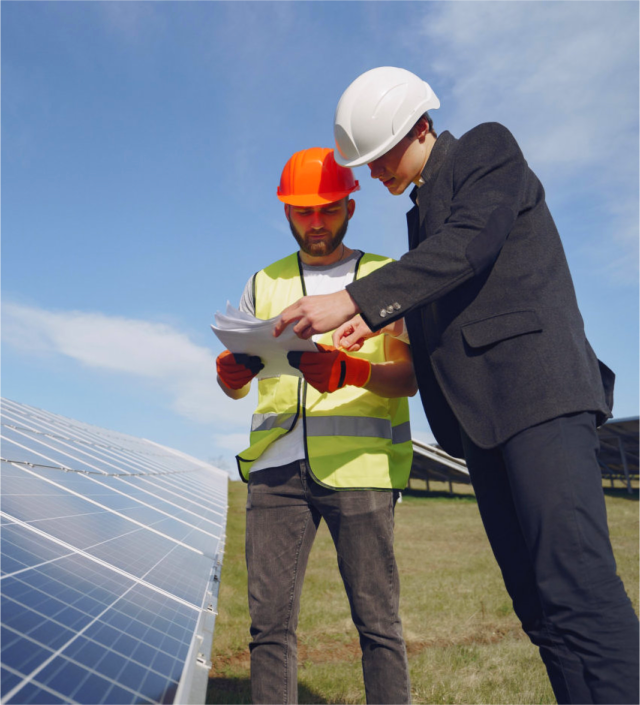 More Power !

Highest Efficiency
Lorem ipsum dolor sit amet, consectetur adipis cing elit, sed do eiusmod tempor incididunt ut labore et dolore magna aliqua. Ut enim ad min im veniam, quis nostrud exercitation ullamco laboris nisi ut aliquip ex ea commodo conseq.
Reducted Installation Cost

Lorem ipsum dolor sit amet, consectetur adipiscing elit, sed do eiusmod tempor.
Lorem ipsum dolor sit amet, consectetur adipiscing elit, sed do eiusmod tempor.
Lorem ipsum dolor sit amet, consectetur adipiscing elit, sed do eiusmod tempor.
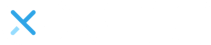 xara_cl10_team_dp+
 
   ,
Your business solution today!
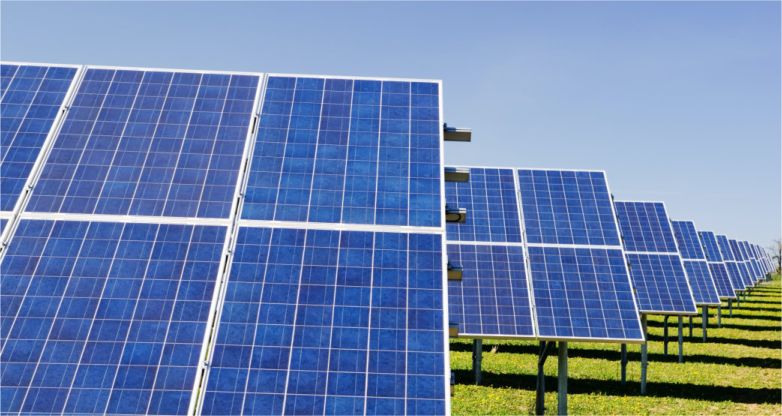 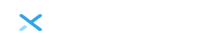 250 Watt 
per Solar Module
High module conversion
Lorem ipsum dolor sit amet, consectetur adipiscing elit.
Guaranteed 0-5% positive power
Lorem ipsum dolor sit amet, consectetur adipiscing elit.
Excellent performance
Lorem ipsum dolor sit amet, consectetur adipiscing elit.
Certified modules
Lorem ipsum dolor sit amet, consectetur adipiscing elit.
Anti-reflective
Lorem ipsum dolor sit amet, consectetur adipiscing elit.
Perfect design
Lorem ipsum dolor sit amet, consectetur adipiscing elit.